Associated Reactions
Are a phenomen, 
they are dynamic, can adapt 
to treatment and functional activities
Therefore very interesting for therapists,
 but not easy to understand.
Associated Reactions
are involuntary reactions to stimuli beyond the individuals level or threshold of inhibitory or modulatory control 						Stephenson et al 1998
Associated Reactions
They are compensatory answers
		 for the loss of postural control
Associated Reactions
„Associated Reactions are released postural reactions in muscles deprived of voluntary control.
	Appearing in the muscles of the effected side on certain voluntary movements of the normal limb, head and trunk or on such semi-voluntary activities such as yawning.“
							Walshe 1923
Associated Reactions
They are a deviation of the Hennemann - Principle and therefore are causing a deviation in reciprocal inhibition
Associated Reactions
They are muscle activities developed through new neural connections.
	They can be seen as a re-innervation 
    and recovery.
Associated Reactions
Triggers and causes 
         
         Ideation
·	 Motivation and emotion
·	 Gravity and effort
·	 Sensation and hypersensibility
·	 Warm and cold
·	 Visual and Auditive input
·	 Pain
Characteristics of Associated Reactions
Amount/strength of  the stimulus (trigger)
Typ of stimulus
Speed of appearance
Amount of reaction in the whole body
Single joint movement
Latency period
Time till fading or downgrading
Amount of voluntary control
If it is alive, it is plastic.
  	
If it is not plastic, it is dead (KIDD,1986) .
Overall organization of neural structures involved in the control of movement. Four distinct systems make essential and distinct contributions to motor control
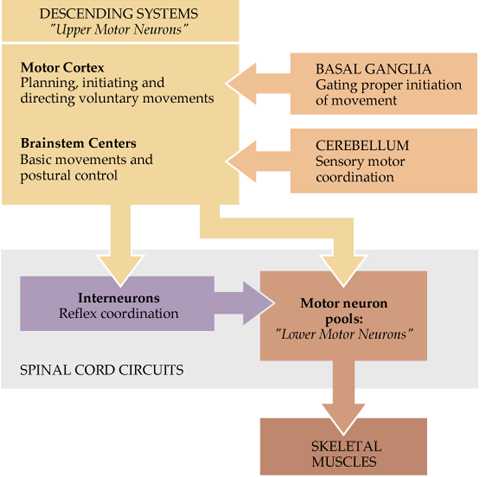 The stretch reflex of the calf muscles is differentially gated during locomotion.   Presumed action of the short-latency stretch reflex during the stance (a) and swing phase (b) of locomotion. a | This reflex system is facilitated by supraspinal influences on the pre- and postsynaptic elements during the stance phase for the rapid compensation of ground irregularities. b | During the swing phase, the stretch-induced reflex activity in the triceps surae, evoked by active dorsiflexion of the foot, is inhibited pre- and postsynaptically to allow proper placing of the foot.
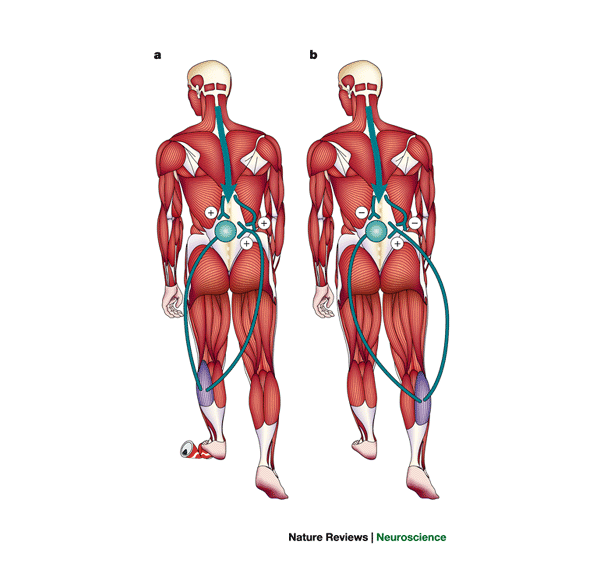 Type I(slow oxidative)
Type IIa(fast oxidative)
Type IIx (IIb)(fast glycolytic
Muscle organs are mix of types
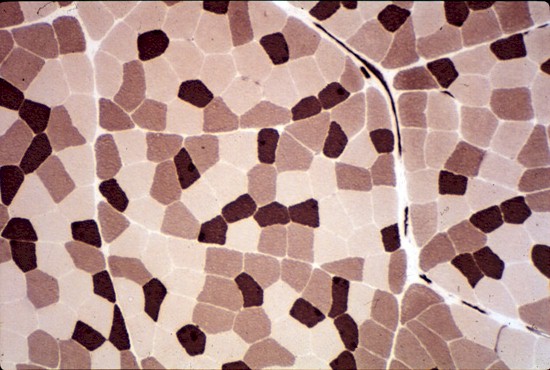 Comparison of the force and fatigability of the three different types of motor units. In each case, the response reflects stimulation of a single motor neuron. (A) Change in tension in response to single motor neuron action potentials. (B) Tension in response to repetitive stimulation of the motor neurons. (C) Response to repeated stimulation at a level that evokes maximum tension. The y axis represents the force generated by each stimulus.
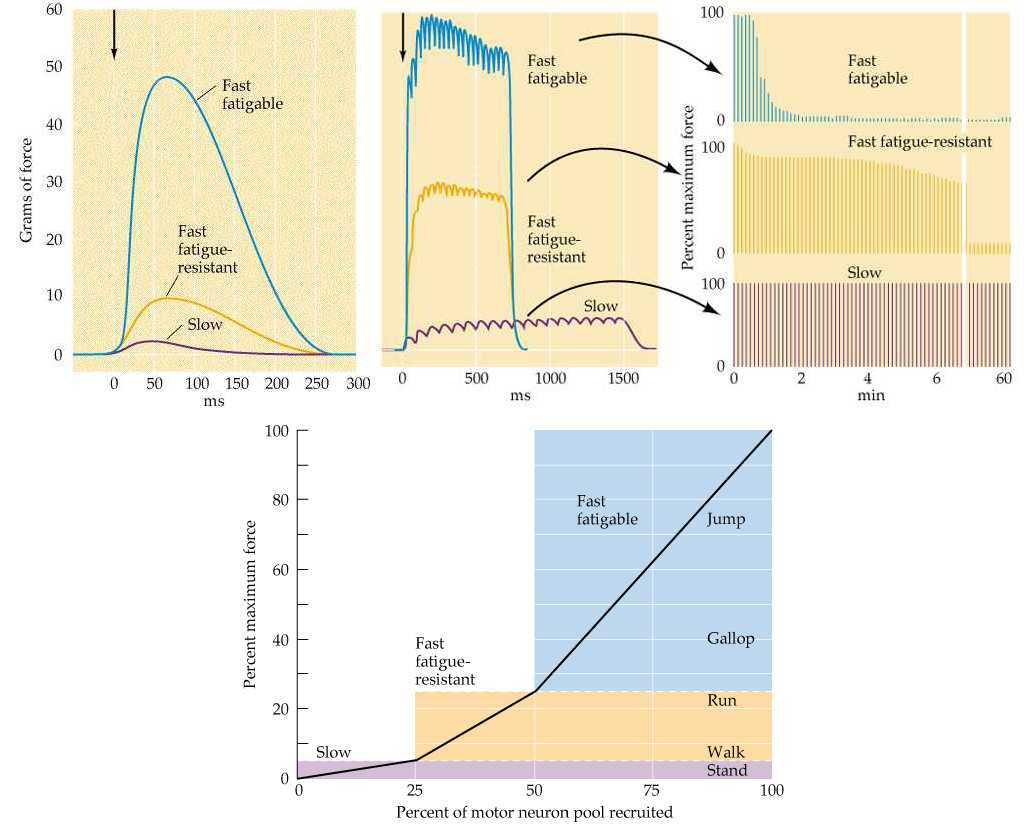 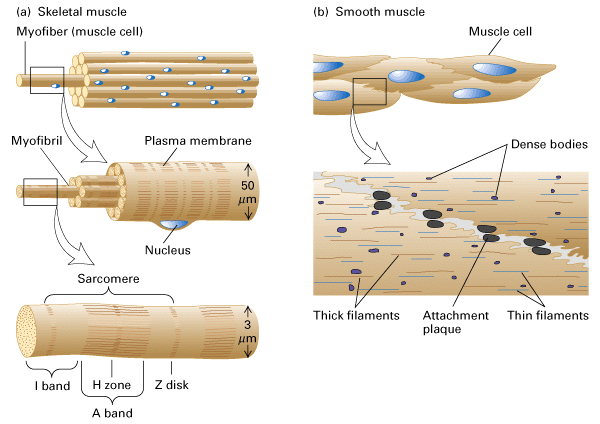 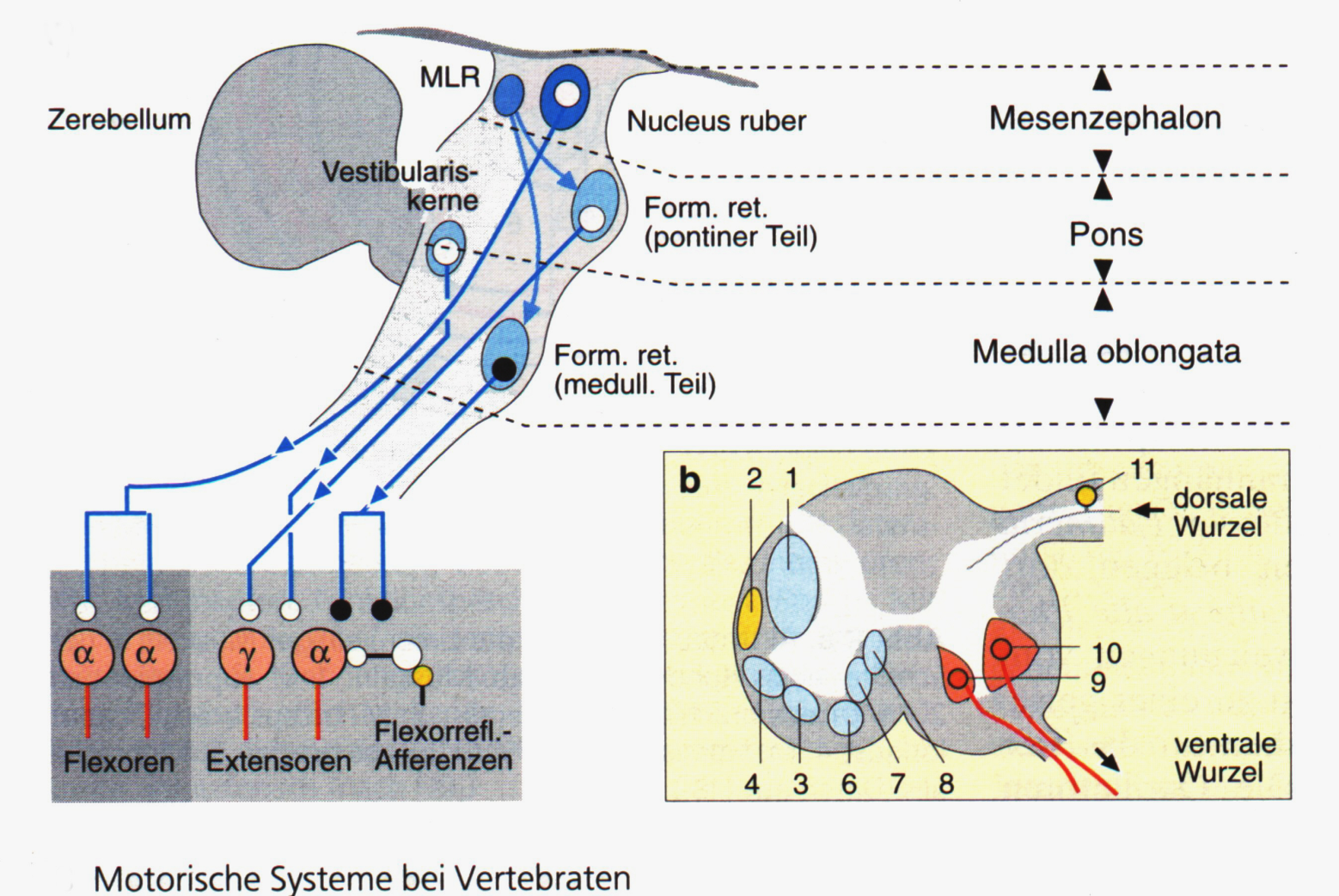 The role of gamma motor neuron activity in regulating the responses of muscle spindles. The gamma motor neurons can regulate the gain of muscle spindles so that they can operate efficiently at any length of the parent muscle.
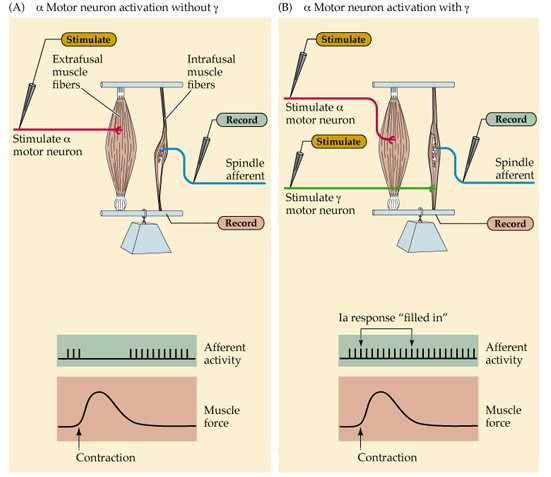 Summary view of descending pathways, showing multiple projections and different laminar locations of cortical output neurons. Note that superficial cortical laminae (II, III) project to other cortical areas, whereas deep cortical laminae (V, VI) give rise to descending projections, both pyramidal and extrapyramidal. Lamina IV (granule layer) is poorly developed in most parts of primary and secondary motor cortex.
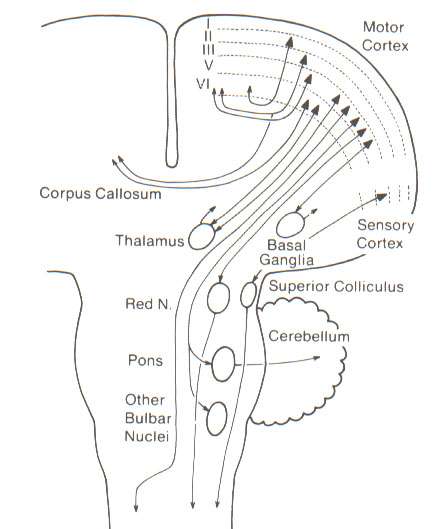 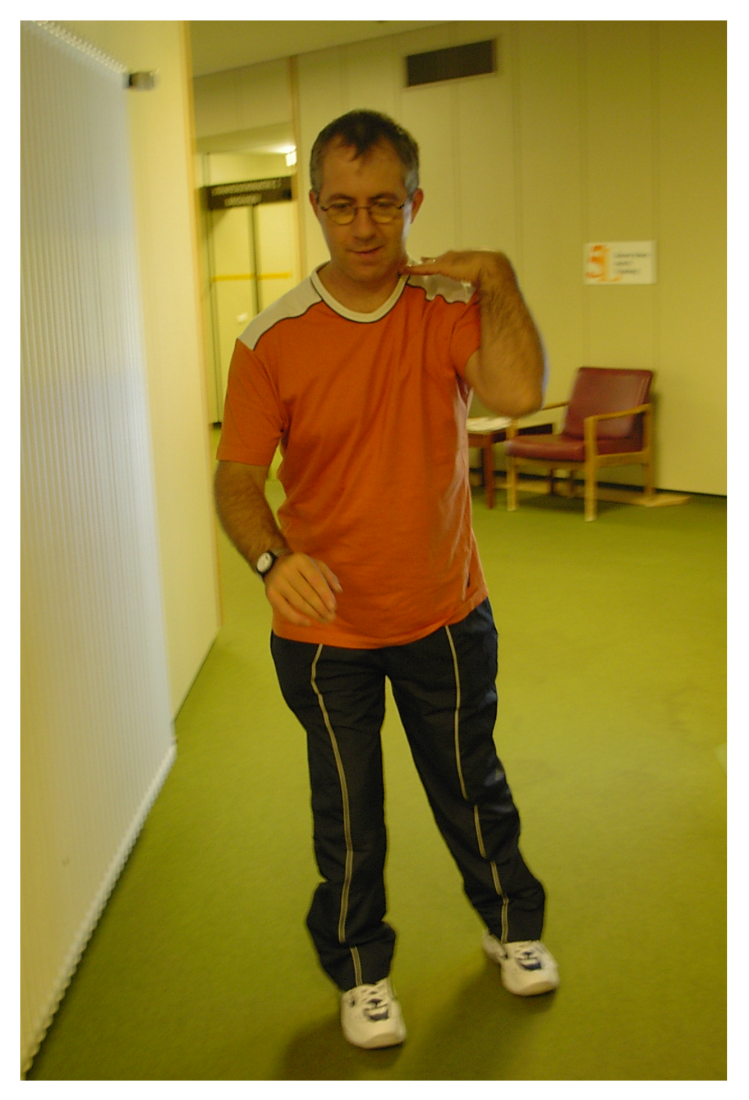 Schematic of the mechanisms that contribute to spastic paresis and spastic movement disorder. A central motor lesion leads to changes in the excitability of spinal reflexes and a loss of supraspinal drive. As a consequence, changes in muscle properties occur. The combination of all sequels of the primary lesion leads to the spastic movement disorder. CNS; central nervous system.
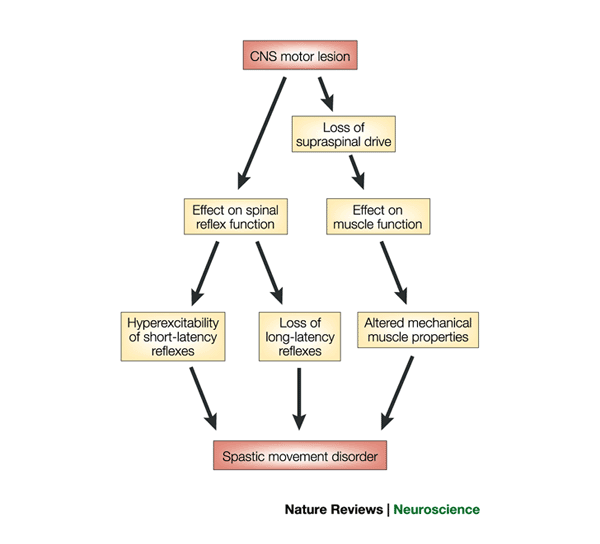 Activity
Inactivity
Unnatural activity
Impaired activity
All changes make NEUROPLASTICITY
Disadvantage
Advantage
KIDD, 1988
The lateral and ventral corticospinal tracts in the human nervous system, one crossed, one uncrossed
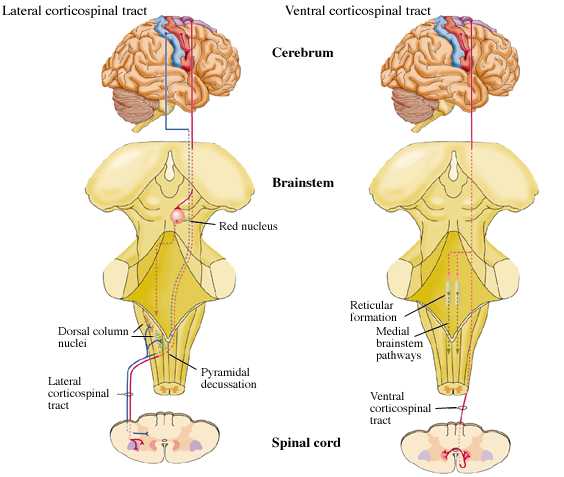 Regional blood flow to the motor cortices under different behavioral conditions. Simple finger flexion, finger movement sequence (performance) and finger movement sequence (mental rehearsal).
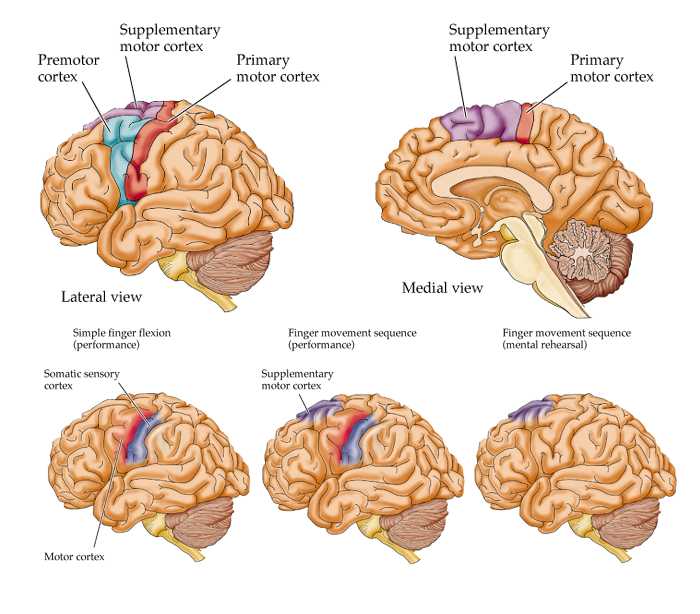 The Babinski sign. Following damage to descending motor pathways, stroking the sole of the foot causes an abnormal fanning of the toes and the extension of the big toe.
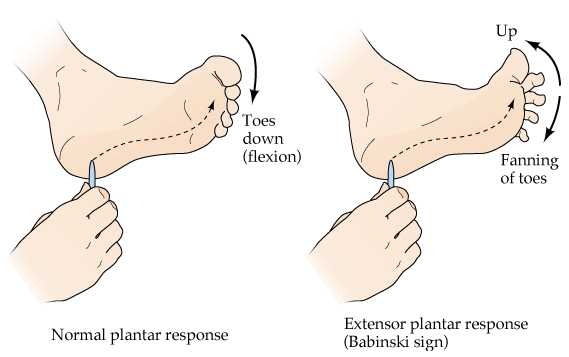 Feedforward and feedback mechanisms of postural control. Feedforward for anticipated postural instability and feedback for unanticipated postural instability.
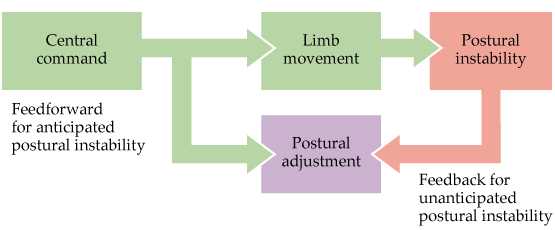 Summary of corticospinal circuit connections mediating fine control of the wrist and fingers, as indicated by experiments in awake, behaving monkeys. A F, clusters of pyramidal tract neurons in the motor cortex. Groups (pools) of motoneurons to different types of muscles: the six extensors were extensors carpi ulnaris (ECU), digitorum communis (EDG), digitorum 2 and 3 (ED2, 3), digitorum 4 and 5 (ED4, 5), carpi radialis longus (ECR-L), and carpi radialis brevis (ECR-B); the six flexors were flexors carpi radialis (FCR), digitorum profunds (FDP), carpi ulnaris (FCU), digitorum sublimis (FDS), plamaris longus (PL), and pronator teres (PT). Open profiles excitatory actions; filled profiles, inhibitory actions.
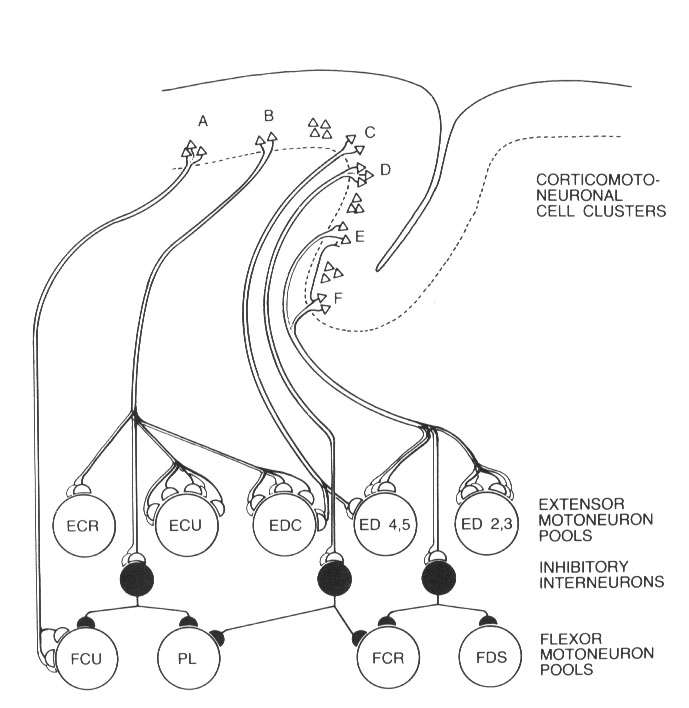 The topography of organization in the corticospinal tract is preserved in the axons as they descend into the brainstem.
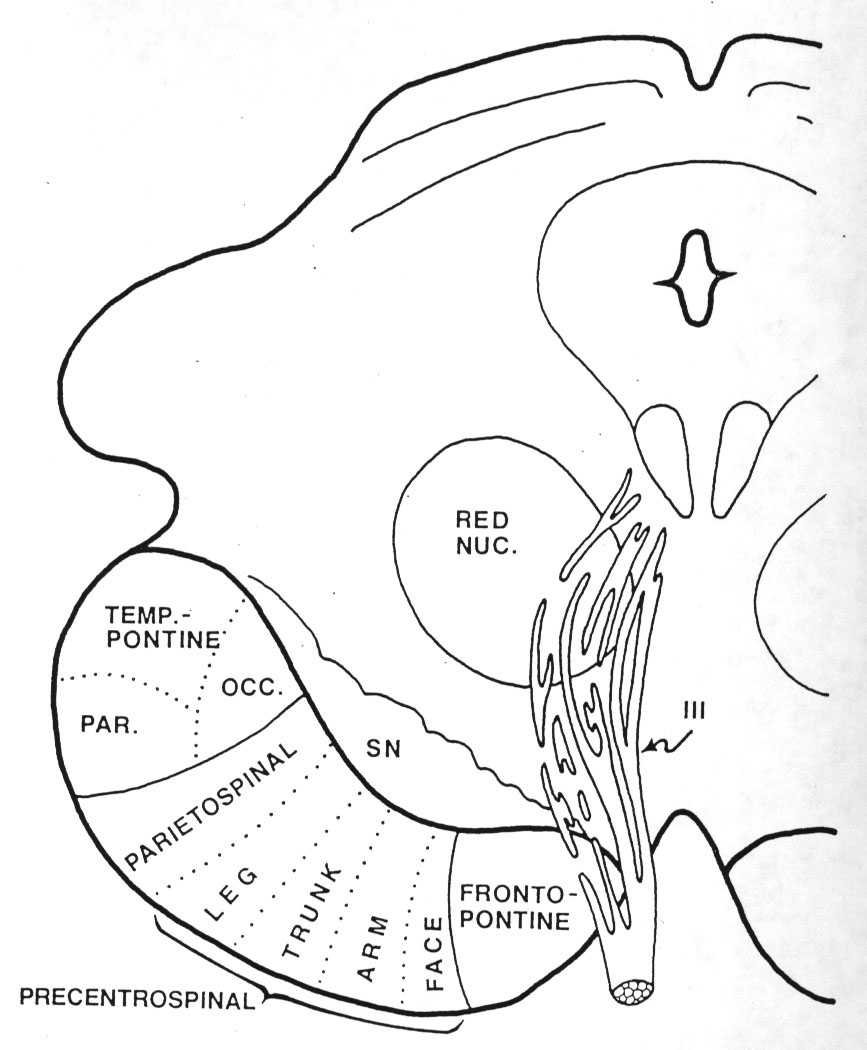 Principal regions of the human brain involved in immediate motor control through descending fibers to motoneurons.
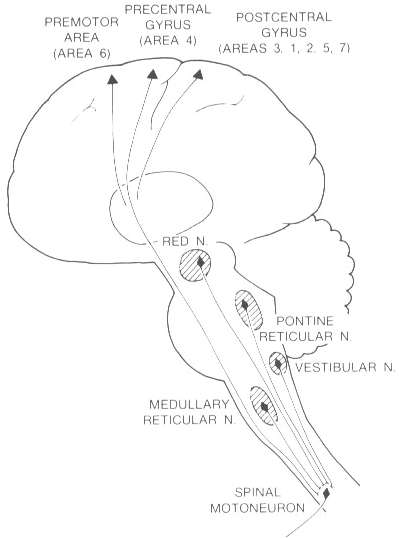 Topographic map of the body musculature in the primary motor cortex.
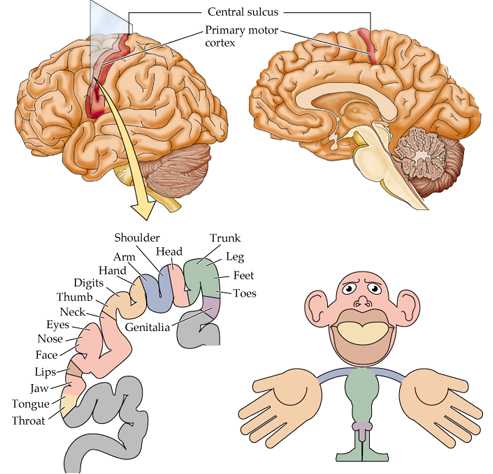 DESCENDING PATHWAY
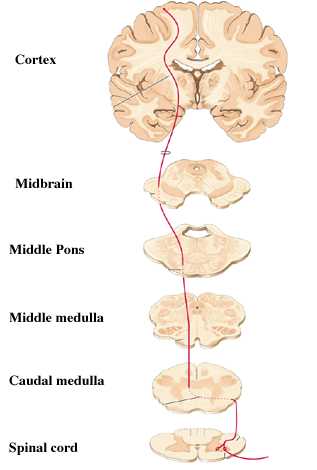 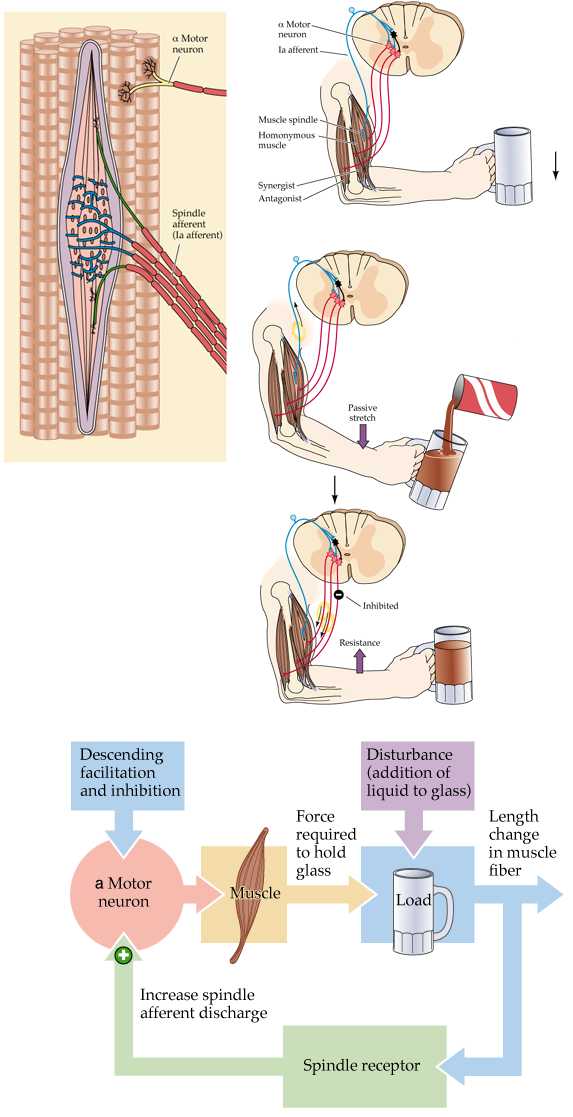 Stretch reflex circuitry, including a diagram of the muscle spindle (the sensory receptor that initiates the stretch reflex). The stretch reflex serves as a negative feedback loop to regulate muscle length.
Diagram of the descending projections from the brainstem to the spinal cord. Pathways that influence motor neurons in the medial part of the ventral horn originate in the superior colliculus, reticular formation, and vestibular nucleus. Pathways that influence motor neurons in the lateral part originate in the red nucleus.
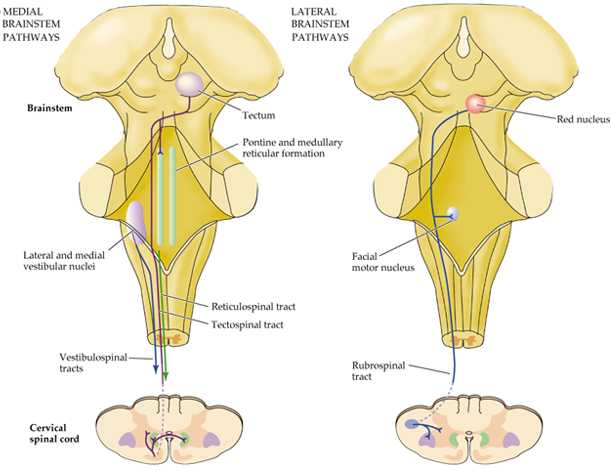 Interneurons that supply the medial region of the verbal horn are situated medially in the intermediate zone of the spinal cord gray matter and have axons that extend over a number of spinal cord segments and terminate bilaterally.
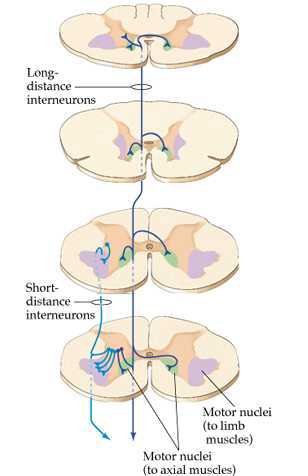 Schematic drawing of the neuronal mechanisms involved in human gait.   a | Physiological condition. Leg muscles become activated by a programmed pattern that is generated in spinal neuronal circuits (turquoise pathway). This pattern is modulated by multisensory afferent input, which adapts the pattern to meet existing requirements. Both the programmed pattern and the reflex mechanisms are under supraspinal control. In addition, there is differential neuronal control of leg extensor and flexor muscles. Whereas extensors are mainly activated by proprioceptive feedback, the flexors are predominantly under central control. b | Proposed situation in Parkinson's disease. In this condition, a load-related impairment of proprioceptive feedback can be assumed (dotted lines). This leads to reduced leg extensor activation during the stance phase, which is poorly adapted to actual requirements (for example, ground conditions).
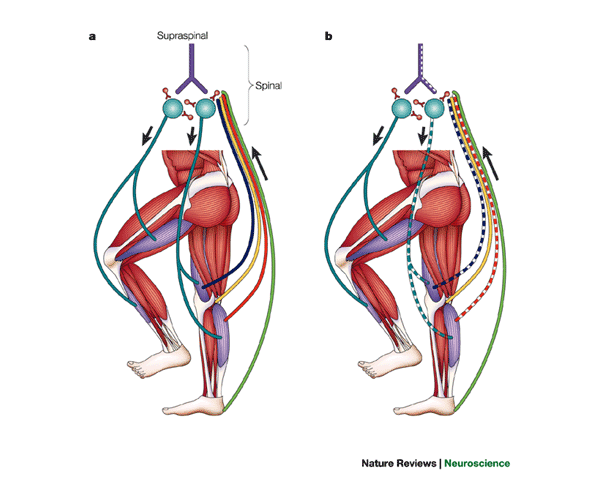 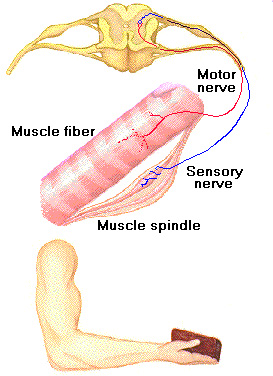 The phenomena of spasticity can be seen as the result of plastic re-organisation of responses in the spinal cord, released partially or wholly from cortical and subcortical controll.											Lance, 1980
Organization of motor neurons in the ventral horn of the spinal cord demonstrated by retrograde labeling from individual muscles.
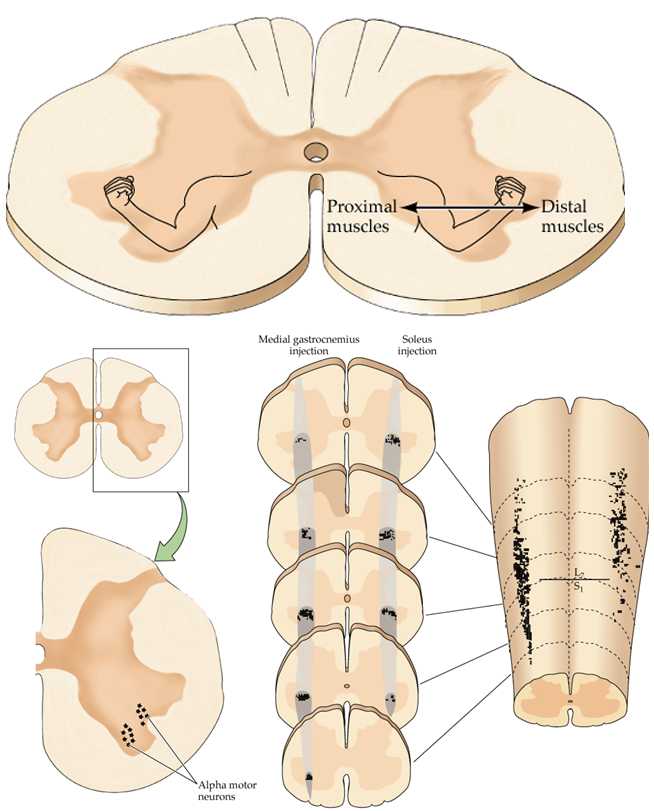 Diagram illustrating the position of the Ia inhibitory interneuron (Ia IN) as an integrating node in a number of spinal circuits. Excitatory neurons and synaptic terminals are indicated by open profiles, inhibitory by closed profiles. FRA, flexor reflex afferents; MN, motorneuron; Ia afferent, sensory nerve from muscle spindle.
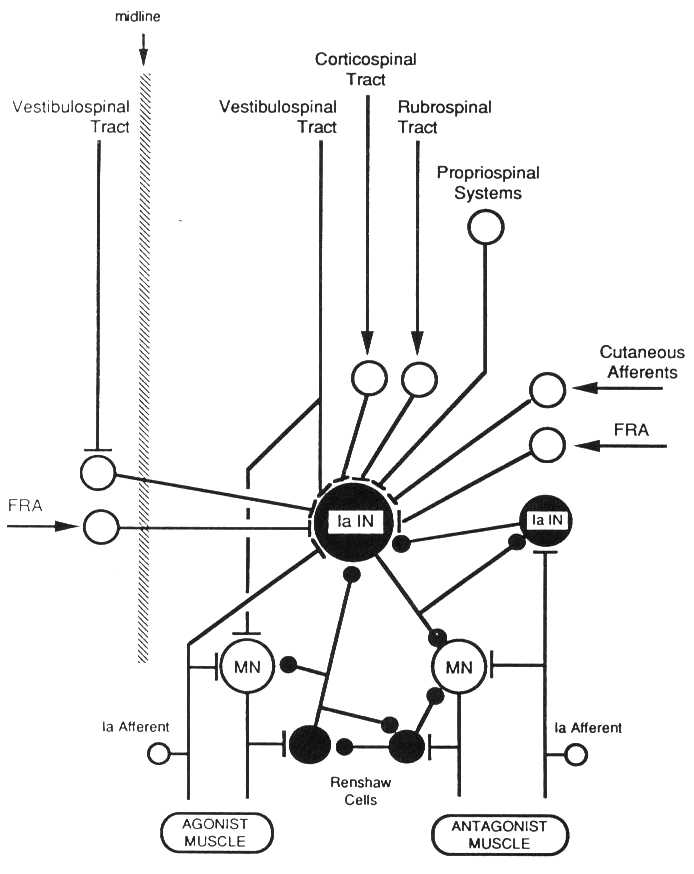 The main neural components common to most motor systems.
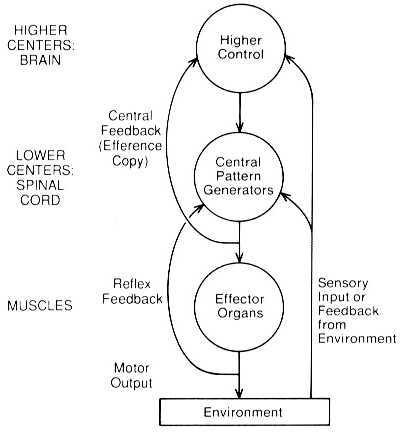 Spinal cord circuitry responsible for the flexion reflex.
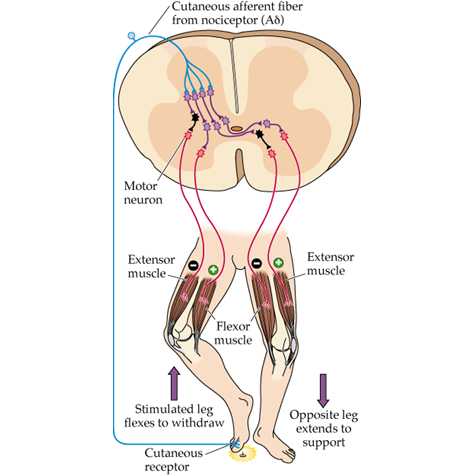 The step cycle, showing phases of leg flexion (F) and extension (E) and their relation to the swing and stance.
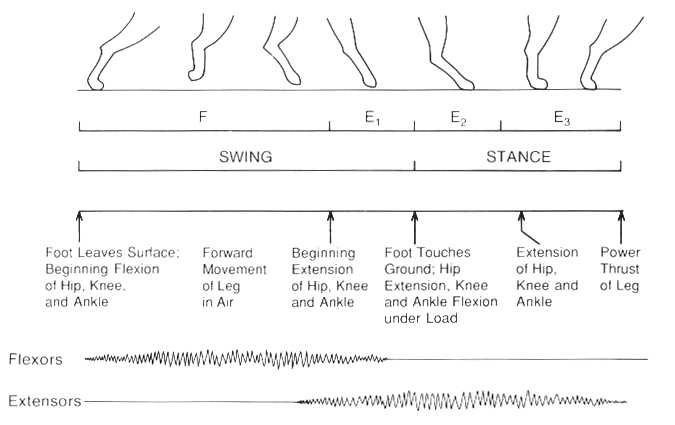 Levels of processing involved in regulation of a more "complex" movement, throwing a ball. Numerous inputs are monitored and adjust activity of motorneurons and interneurons throughout completion of the movement.
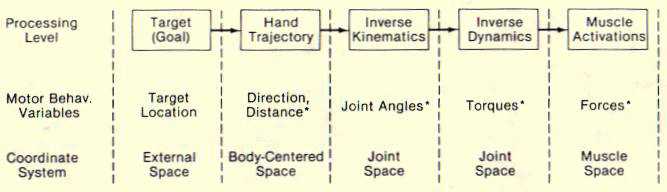 Spasticity
The term  „Spasticity“ is used to discribe a number of clinical symptoms, but there is no distinction wether they are of cerebral or spinal natur or wether the intensity of hypertonus is presenting quickly and strongly like in brain injuries, or the development is more slowly and in different intensitivities as in more focal lesions like cerebral vascular accidents.
Upper motor neurone syndrome
Negative signs  =
Minus-symptoms
Positive signs  =
Plus-symptoms
Upper motor neurone syndrome
Negative signs
Weakness
Fatigue
Sensorischer loss
Acute hypotonia
Diaschisis
Hyperreflexia           (Input of skin receptors is not filtered by CSS)
Upper motor neurone syndrome
Negative signs
Weakness
Fatigue
Sensorischer loss
Acute hypotonia
Diaschisis
Hyperreflexia           (Input of skin receptors is not filtered by CSS)
Positive signs
Clonus
Associated Reactions
Non-neural changes in muscles
Spasticity
Dyssynergy in movement patterns
Fixation-strategies
The neurological deficit
Primary Impairments
Neurological weakness
Muscle activation deficit 
Spasticity
Changes in tone 

Secondary Impairments
Altered alignment
Changes in muscle length and position 
edema
pain

Composite Impairments 
Clinical hypertonicity (spastic movement disorder)
Altered postural control
Loss of selective movement
Primarye DenervationFlaccid / acute Hypotonia
Associated Reactions
Recovery / new
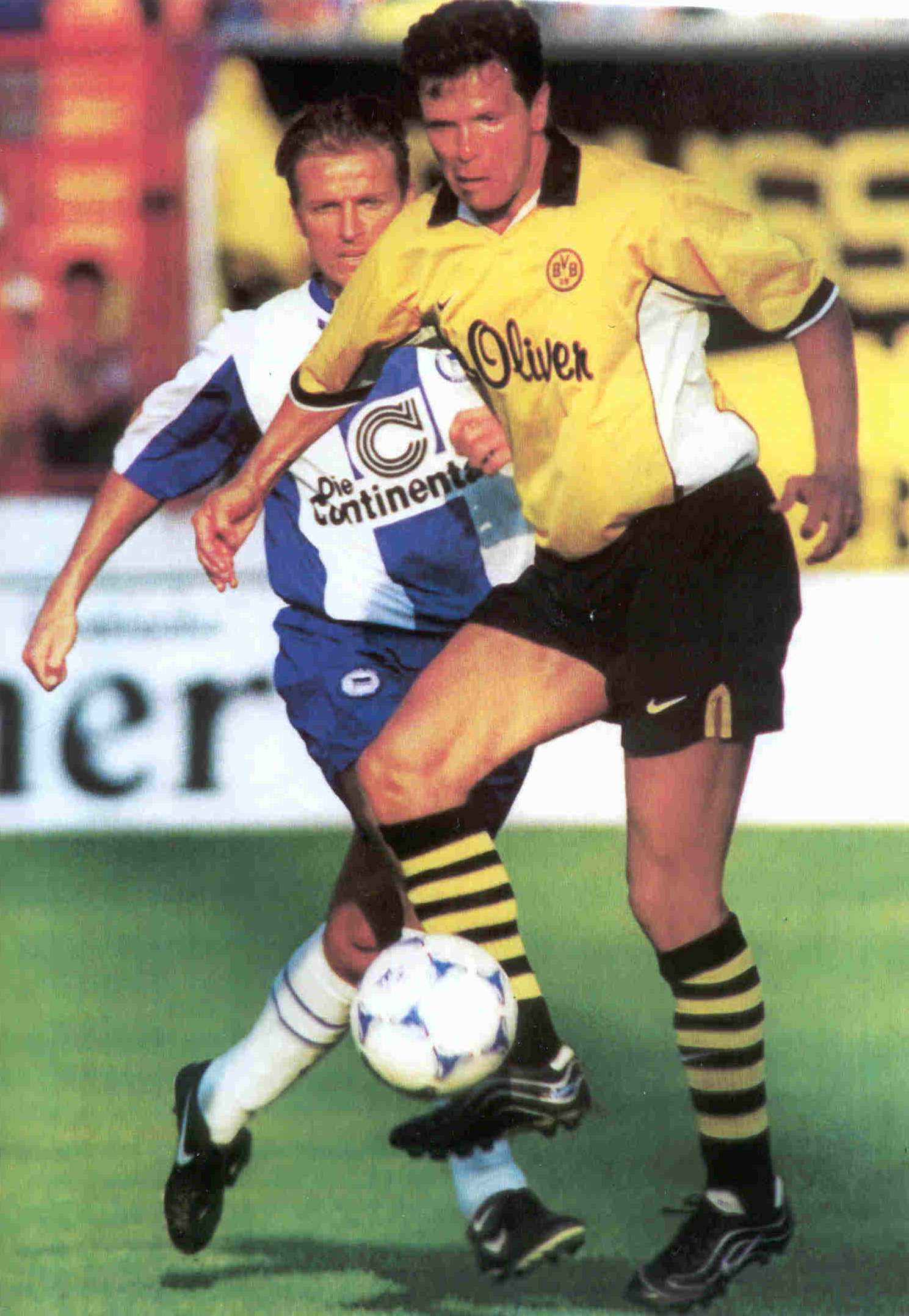 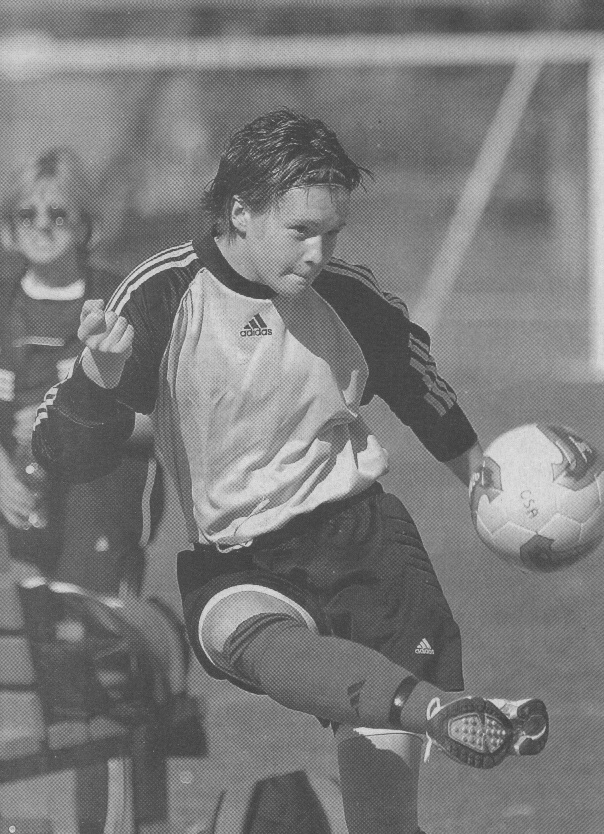 This figure corresponds to point C on the graph. The muscle is stretched to a point where there is very little overlap between actin and myosin. The isometric tension will be low.
At point B on the graph there is considerable overlap between actin and myosin. There are many active crossbridges, so the isometric tension will be high.
At point A there is a lot of overlap between actin and myosin, but the actin filaments are pushing on each other. This distorts the filaments, weakening the crossbridges.
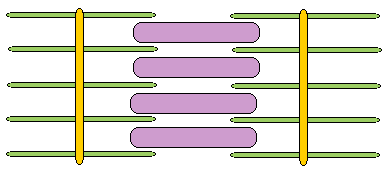 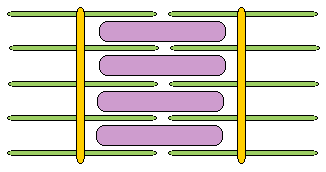 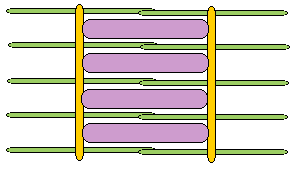 Nerve
Name
Sensory
Motor
AutonomicParasympathetic
I
Olfactory
Smell
II
Optic
Vision
III
Oculomotor
Proprioception
4 Extrinsic eye muscles
Pupil constrictionAccomodationFocusing
IV
Trochlear
Proprioception
1 Extrinsic eye muscle (Sup.oblique)
V
Trigeminal
Somatic senses(Face, Tongue)
Chewing
VI
Abducens
Proprioception
1 Extrinsic eye muscle (Lat. rectus)
VII
Facial
TasteProprioception
Muscles of facial expression
Salivary glandsTear glands
VIII
Auditory(Vestibulocochlear)
Hearing, Balance
IX
Glossopharyngeal
TasteBlood gases
SwallowingGagging
Salivary glands
X
Vagus
Blood pressureBlood gases Taste
SpeechSwallowing Gagging
Many visceral organs(heart, gut, lungs)
XI
Spinal acessory
Proprioception
Neck muscles:SternocleidomastoidTrapezius
XII
Hypoglossal
Proprioception
Tongue musclesSpeech
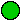 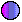 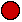 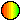 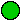 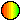 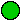 Coupling of ATP hydrolysis to movement of myosin along the actin filament. (From "Molecular Cell Biology"). A model of how myosin moves is diagrammed in the above figure. It is still not absolutely certain that the myosin head moves once per ATP hyrolyzed but this is the current model. Myosin is bound to actin in the absence of ATP and this is the "rigor" state i.e. gives rigidity to the muscle. ATP binds to the myosin causing the head domain to dissociate from actin. ATP is then hydrolyzed causing a conformational change in the mysoin head to move it to a new position and bind to actin. Pi is released causing the myosin head to change conformation again and it is this movement that moves the actin filament.
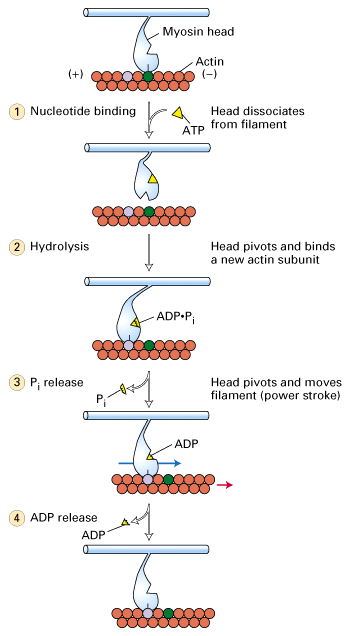 slice from spinal chord
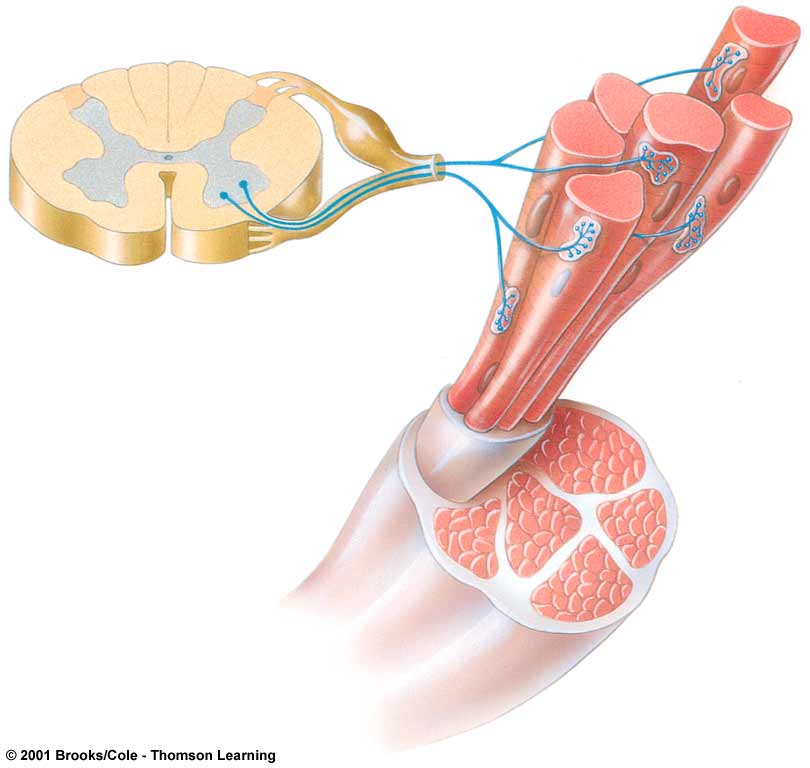 neuromuscular junction
motor neuron axons in a nerve leading from spinal chord
muscle
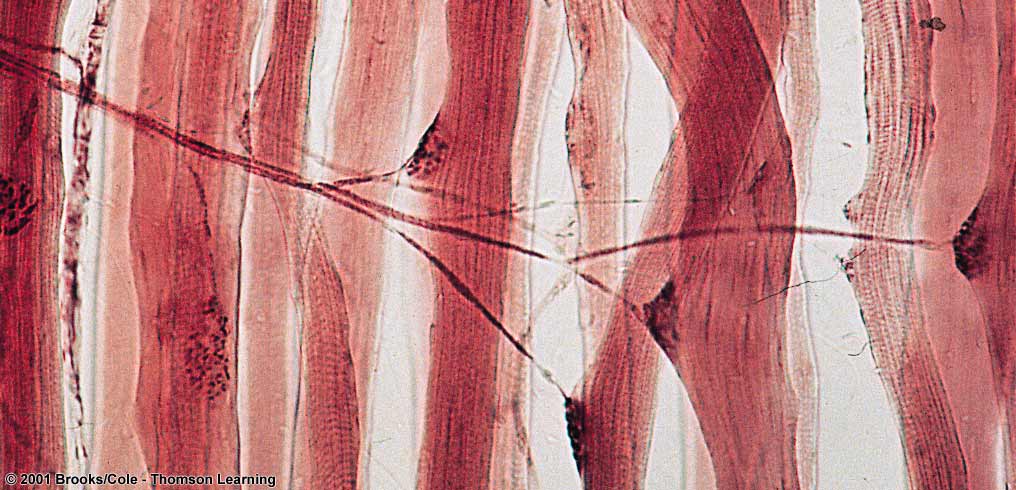 Muscle Hypertrophy
Enlargement of a muscle
More capillaries
More mitochondria
Caused by
Strenuous exercise
Steroid hormones
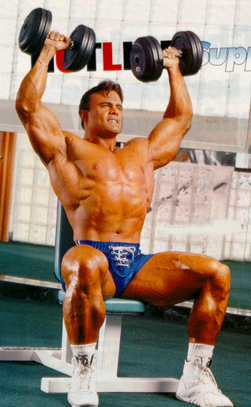 [Speaker Notes: Hypertrophy is the enlargement of a muscle.  Hypertrophied muscles have more capillaries and more mitochondria to help them generate more energy.  Strenuous exercise and steroid hormones can induce muscle hypertrophy.  Since men produce more steroid hormones than women, they usually have more hypertrophied muscles.]
Etablishment
Functional use
Secondary Problems
Bio-mechanical Changes 
of muscles
Contractures 
Deformity